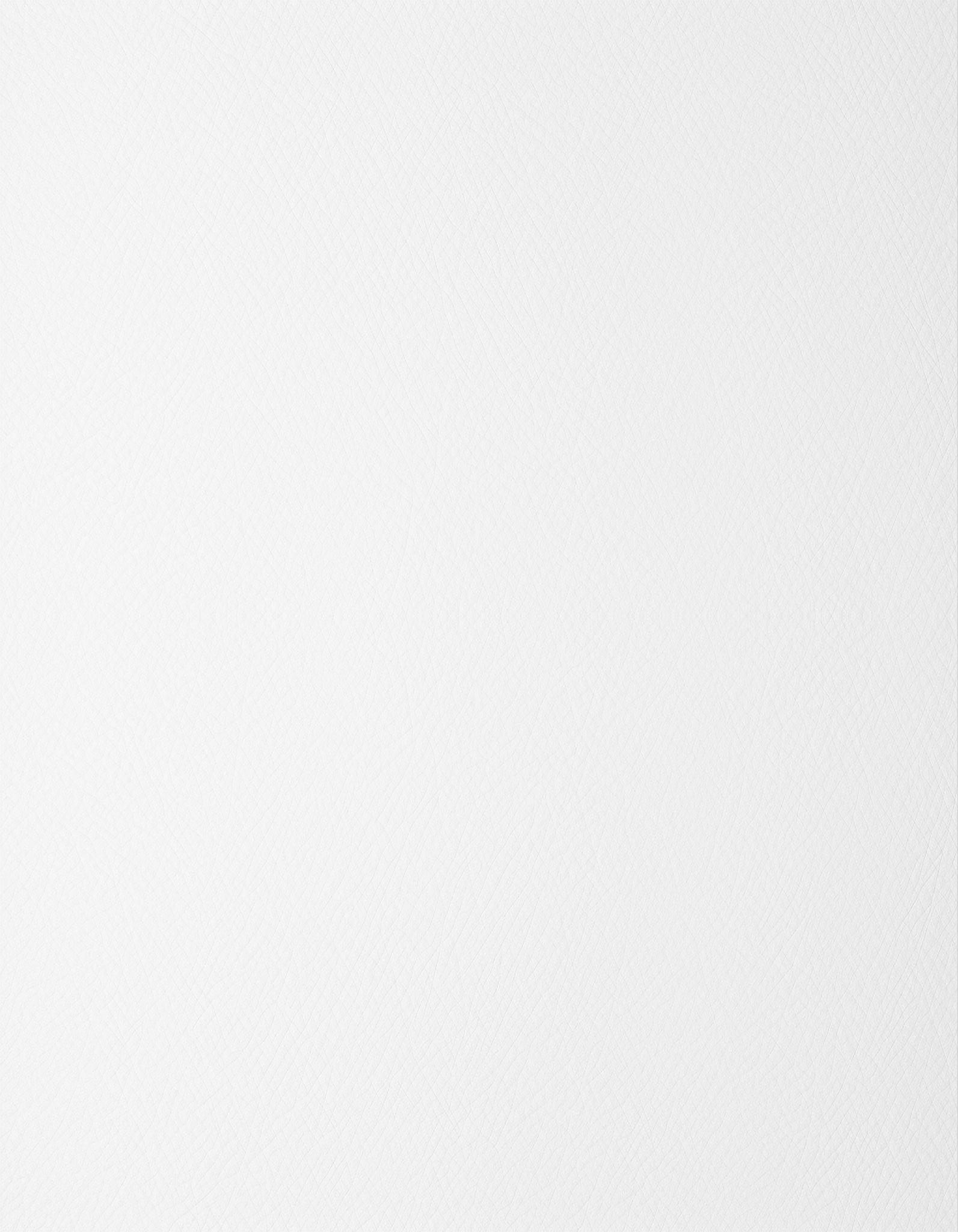 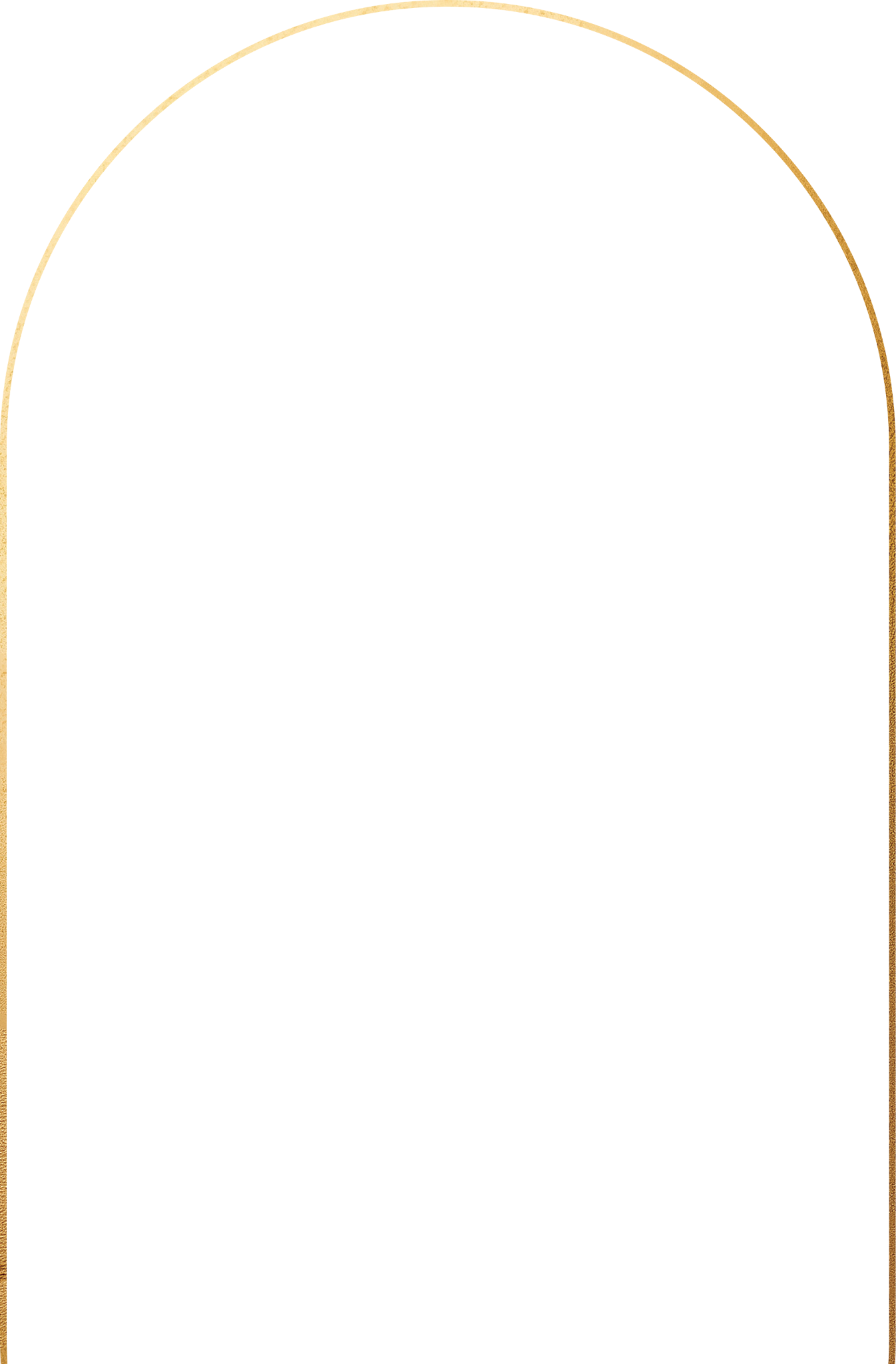 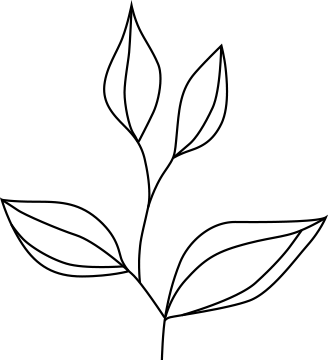 Let's Celebrate!
BIRTHDAY
PARTY
DATE
TIME
SATURDAY, SEPTEMBER 10, 2024
LAKESIDE PAVILION
4:00 PM - 9:00 PM
789 HARMONY ROAD, JOYTOWN
Please RSVP by September 1, 2024
to JessicaBirthday@partymail.com 
or call/text 555-321-9876.
Can't wait to see youthere!